Leading The professional Improvement Process
April 5, 2023
Michael Stauffer, Ed.D.
Executive Director, Berks Career and Technology Center
Topics we’ll Cover
Introduction and “Why” 
Key Documents!
Data Types to Consider
Structure of a Professional Improvement Plan
Developing a PIP
PIP Team
Sample PIP
Confidentiality
Communication Protocols
Introduction
Have you ever developed a Professional Improvement Plan?
Would you change how you approach developing a Professional Improvement Plan based on the classification of employee? (Support Staff, Professional Staff, or Administrator)
Purpose of a PIP
To identify an individual’s goals, objectives, or areas needed for improvement and to provide a framework for achieving the desired results.
Progressive Discipline
Pre-PIP
Informal Discussions
Informal Written Notice
PIP – Formal Written Warning
PIP Adjusted – Suspension (1-5 days) – Final Written Warning
PIP Adjusted - Optional 3rd Written Warning – Suspension (5-10 days)
Recommendation for Termination
Key Documents
Collective Bargaining Agreements
Association Rights and Privileges
Release Time for meetings
Employee Evaluation
Personnel File
Protection of Teachers
Just Cause
Joint Operating Committee Policy / Administrative Regulations
Policy #313 – Evaluation of Employees
Policy # 317 – Conduct/Disciplinary Procedures
Policy 317.1 – Educator Misconduct
Policy # 819 – Whistleblower
Disciplinary Procedure – AR-317
Other
PA Code of Professional Practice and Conduct for Educators
Staff Handbook
Progressive Discipline
 “BCTC policy provides for a progressive discipline method. Progressive discipline is the least amount of discipline needed to change an employee’s errant behavior except for instances when an employee has engaged in misconduct so serious as to not warrant the benefit of a second chance. Progressive disciplinary procedures are detailed in AR-317.”
Data to Consider
Data Types to Consider
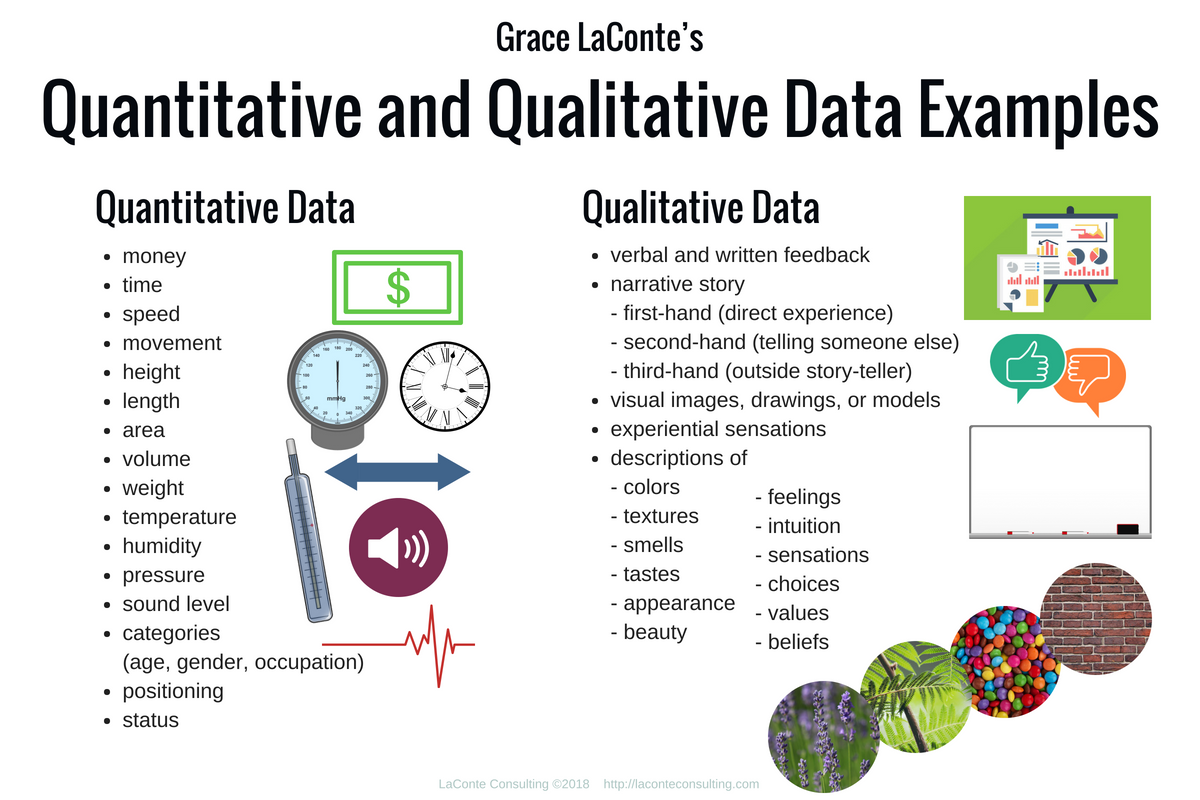 Structure of a Professional Improvement Plan
PIP Components
Data to support and guide the development of the Professional Improvement Plan
Identify the obstacles
Timeline or milestones along the way
Accountability or Next Steps?
What happens if the PIP isn’t completed, or goals aren’t met?
And….
PIP Components cont.
Clearly articulated GOALS/OBJECTIVES – MUST BE MEASURABLE!
Goals must be fair, achievable, and follow the CBA, JOC Policy, legal requirements, etc.

REMEMBER….The plan must be defensible in a hearing!!!
PIP Development Start to Finish
Who Participates in the PIP Development?
Administration/Supervisor
Second Administrator
Employee
Human Resources
Union Representation (if applicable)
PIP Development
Meetings
1st – Fact-Finding
2nd – Rough Framework of the PIP 
3rd – (if needed)
Professional Improvement Plan Scenario
DISCLAIMER: SCENARIO IS ENTIRELY FICTIONAL
Employee:
Demonstrated poor planning
Lacked follow-through
Tasks were not completed in a timely manner
Concerns have been addressed previously
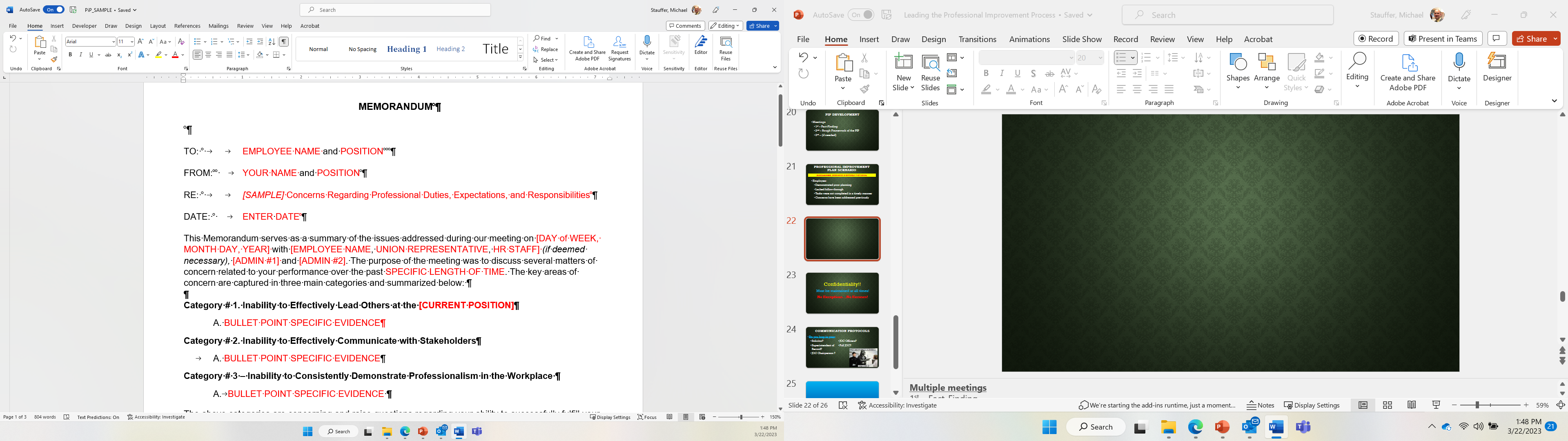 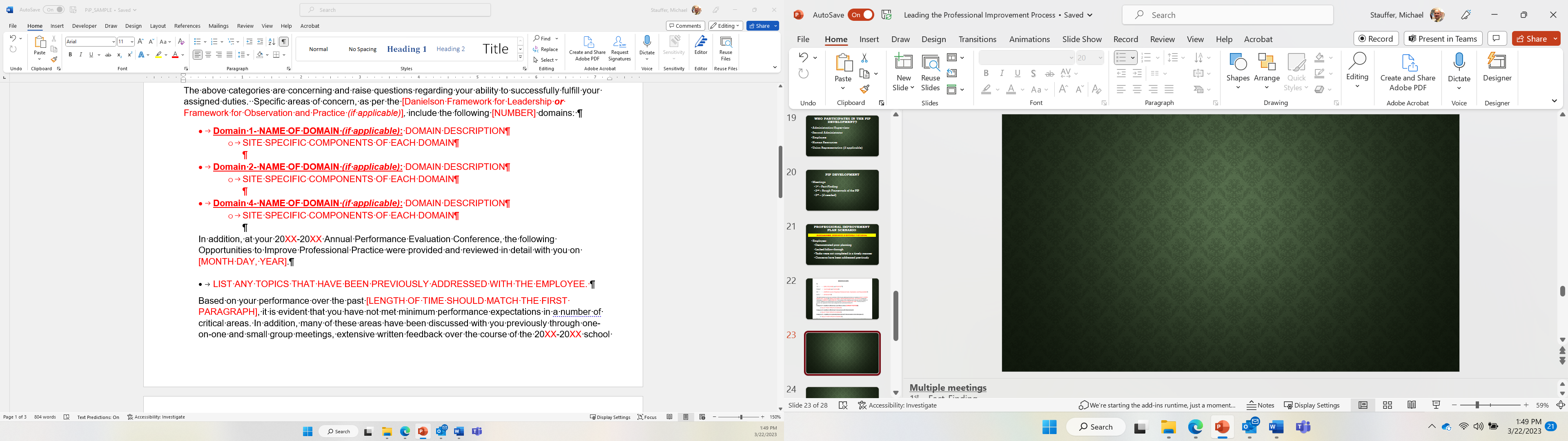 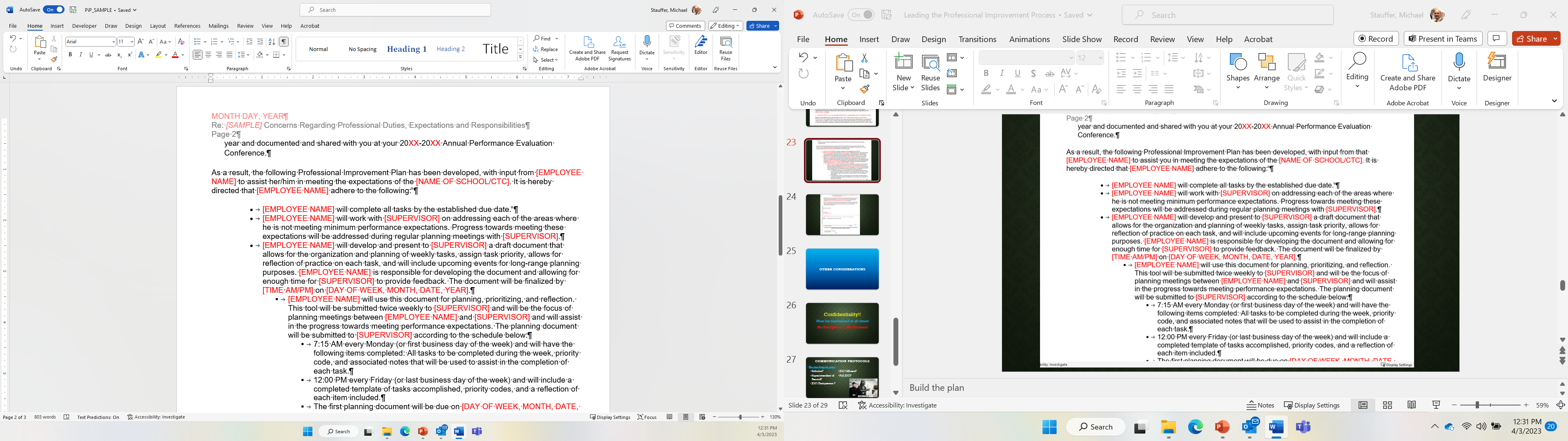 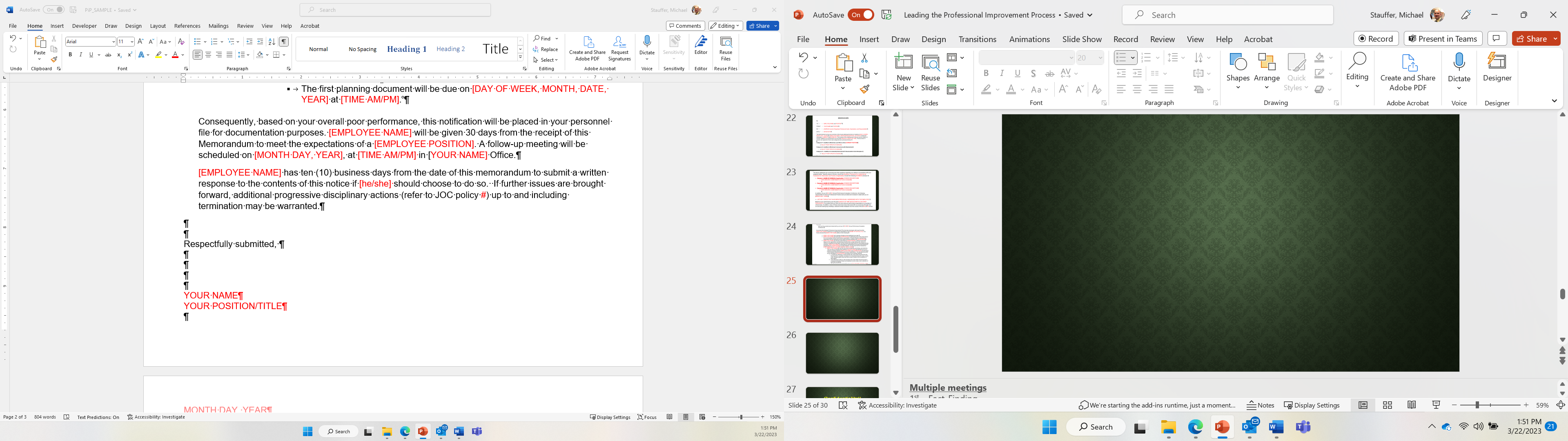 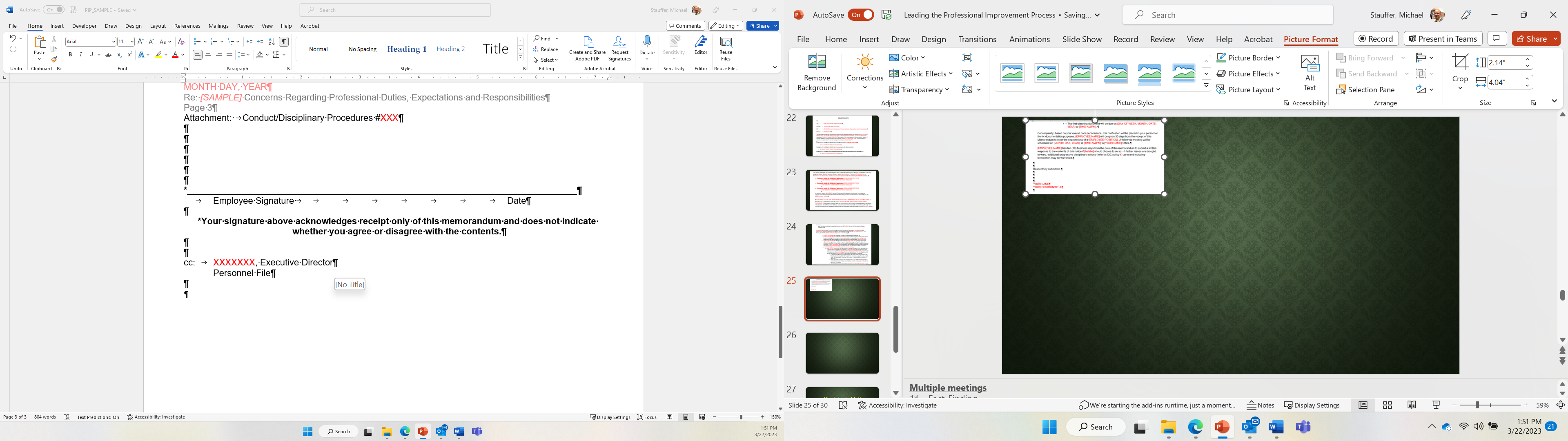 Other Considerations
Confidentiality!! 
 Must be maintained at all times!
No Exceptions…No Excuses!
Communication Protocols
Do you loop in your:
Solicitor?
Superintendent of Record?
JOC Chairperson ?

JOC Officers?
Full JOC?
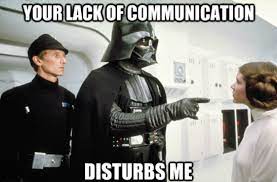 Questions?
Resources
PA Code of Professional Practice and Conduct for Educators
Qualitative vs Quantitative Data: Analysis, Definitions, Examples (intellspot.com)
How to Understand the Quantitative and Qualitative Data in Your Business - LaConte Consulting